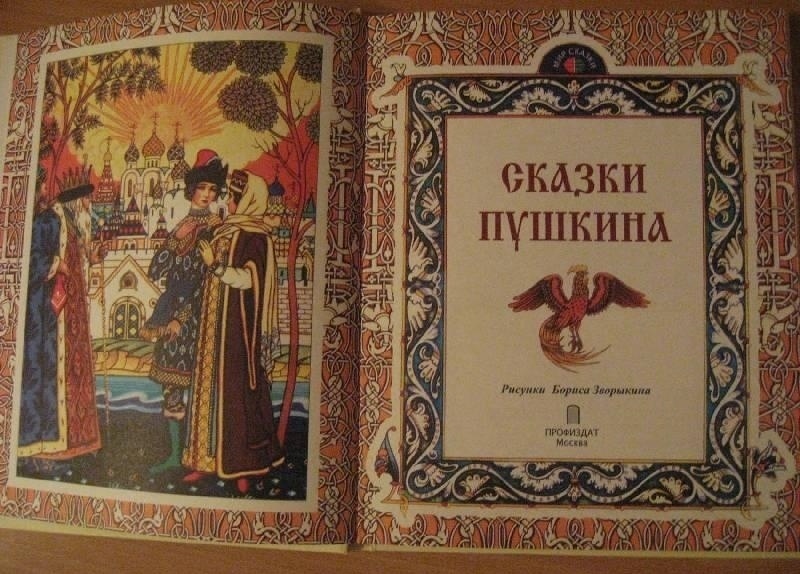 Уроки внеклассного чтения.
5 класс
Сказки Пушкина
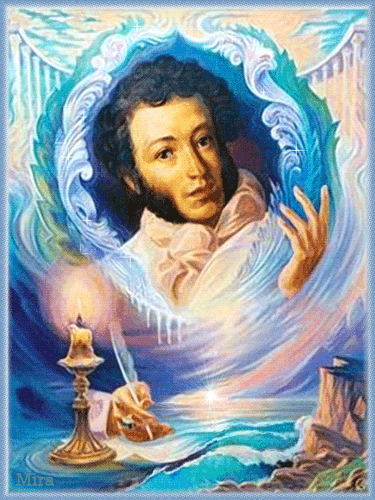 В великолепных пушкинских сказках соединились гений народа и гений великого русского поэта.
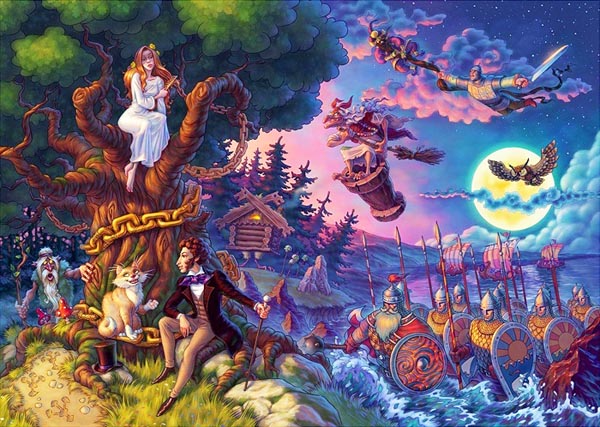 Пушкин не мог не написать свои сказки, потому что то, что с детства вошло в сердце поэта, рано или поздно должно было откликнуться.А. Шаров
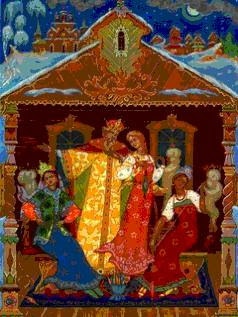 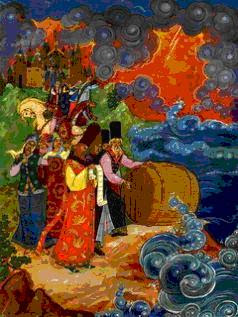 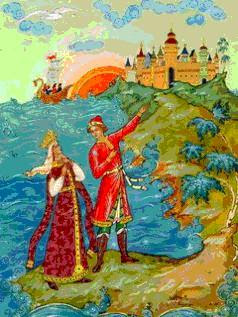 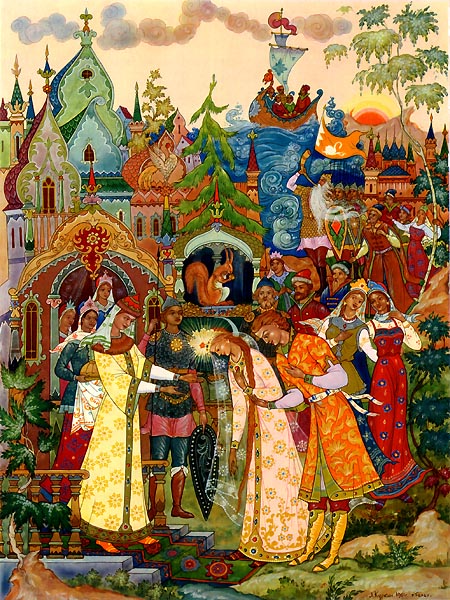 Каждая строчка сказок хранит частицу души поэта
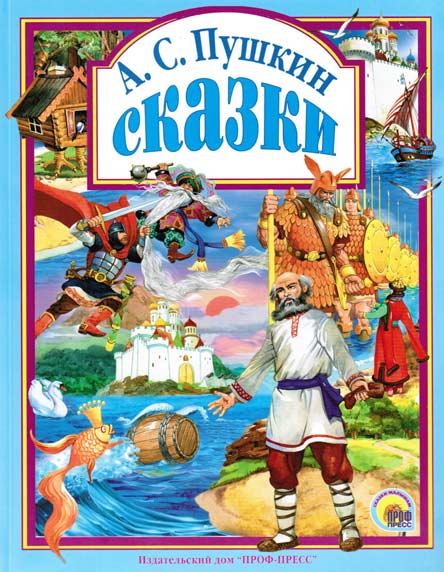 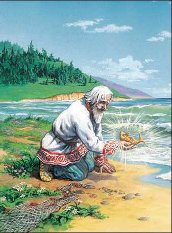 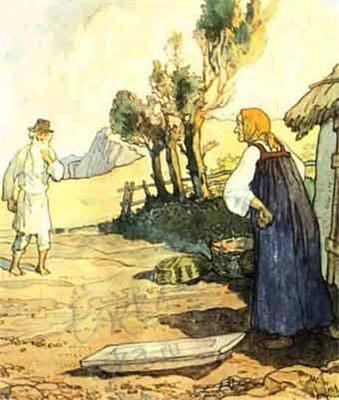 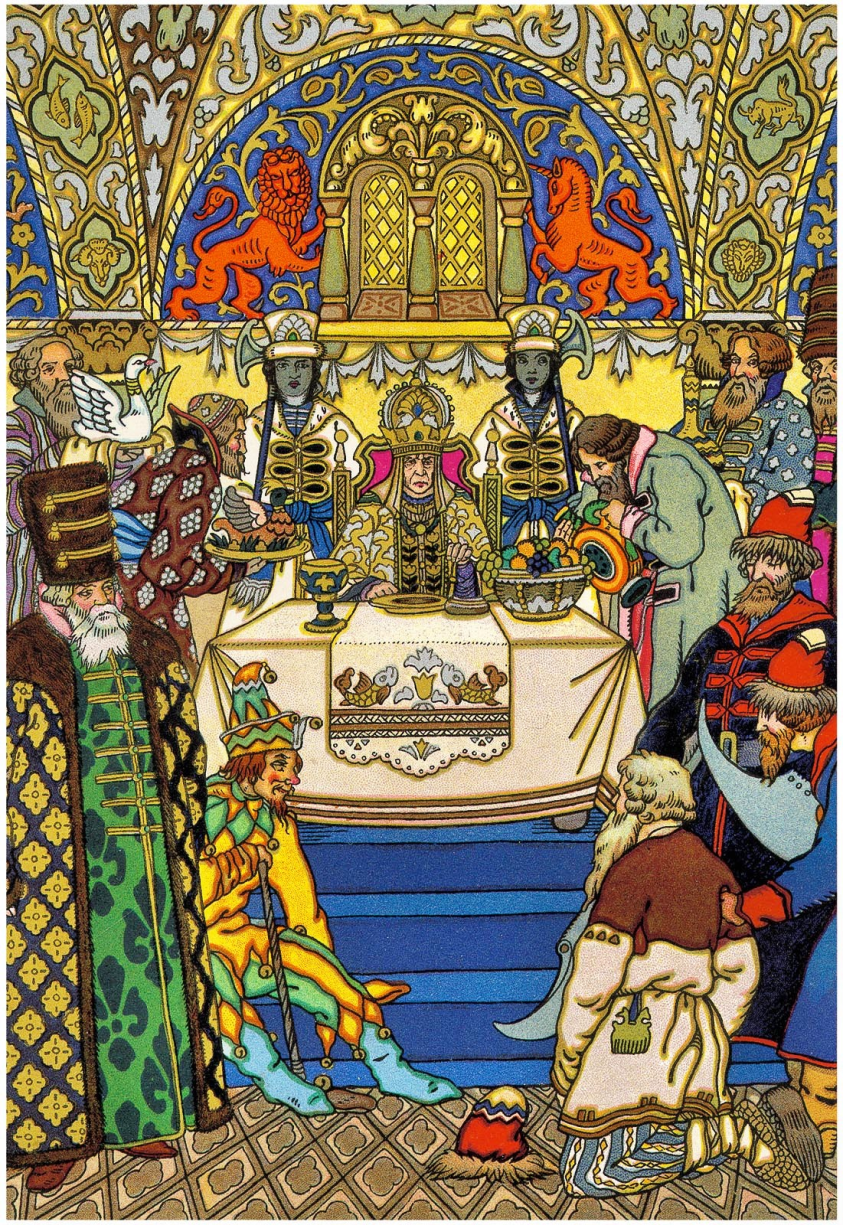 Пушкинская сказка - прямая наследница сказки народной.
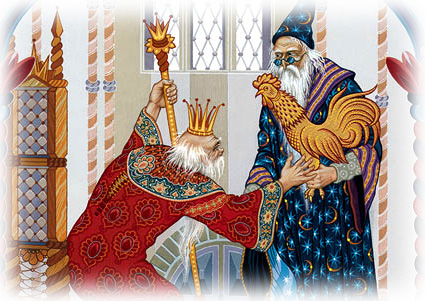 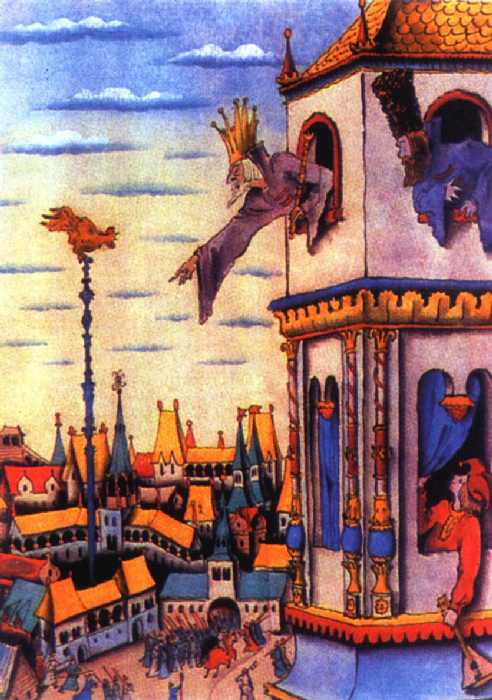 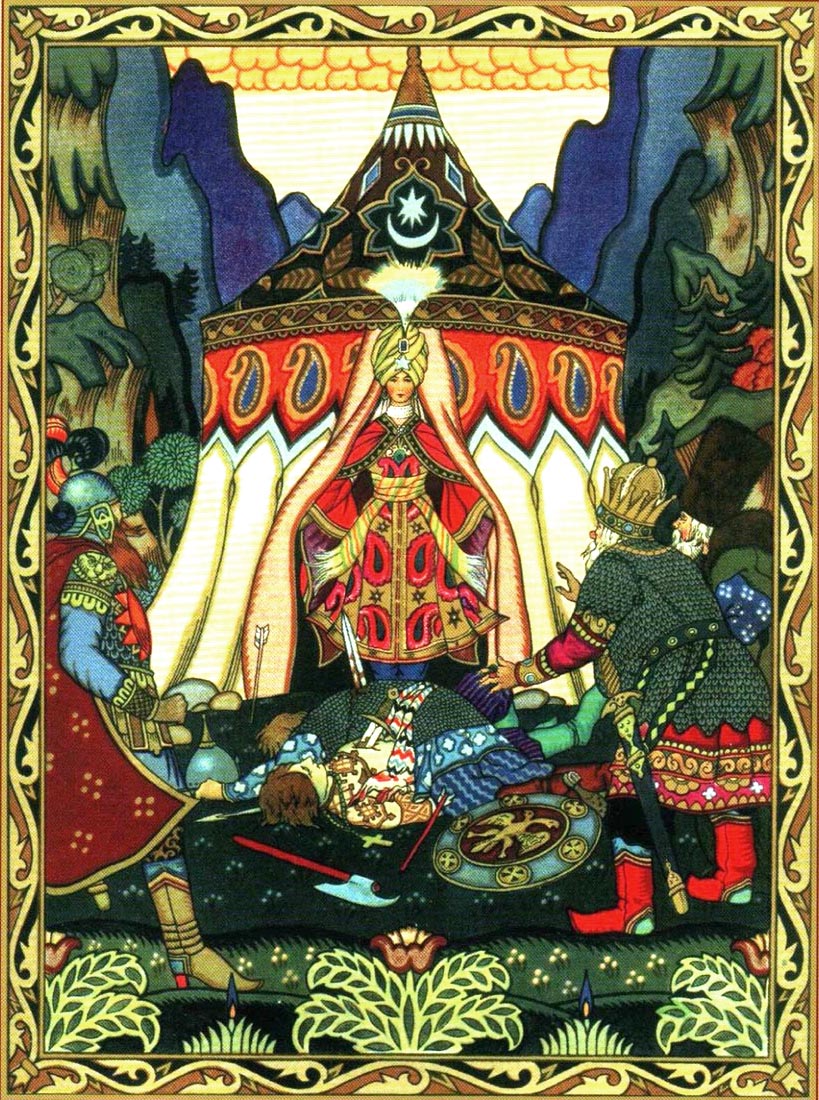 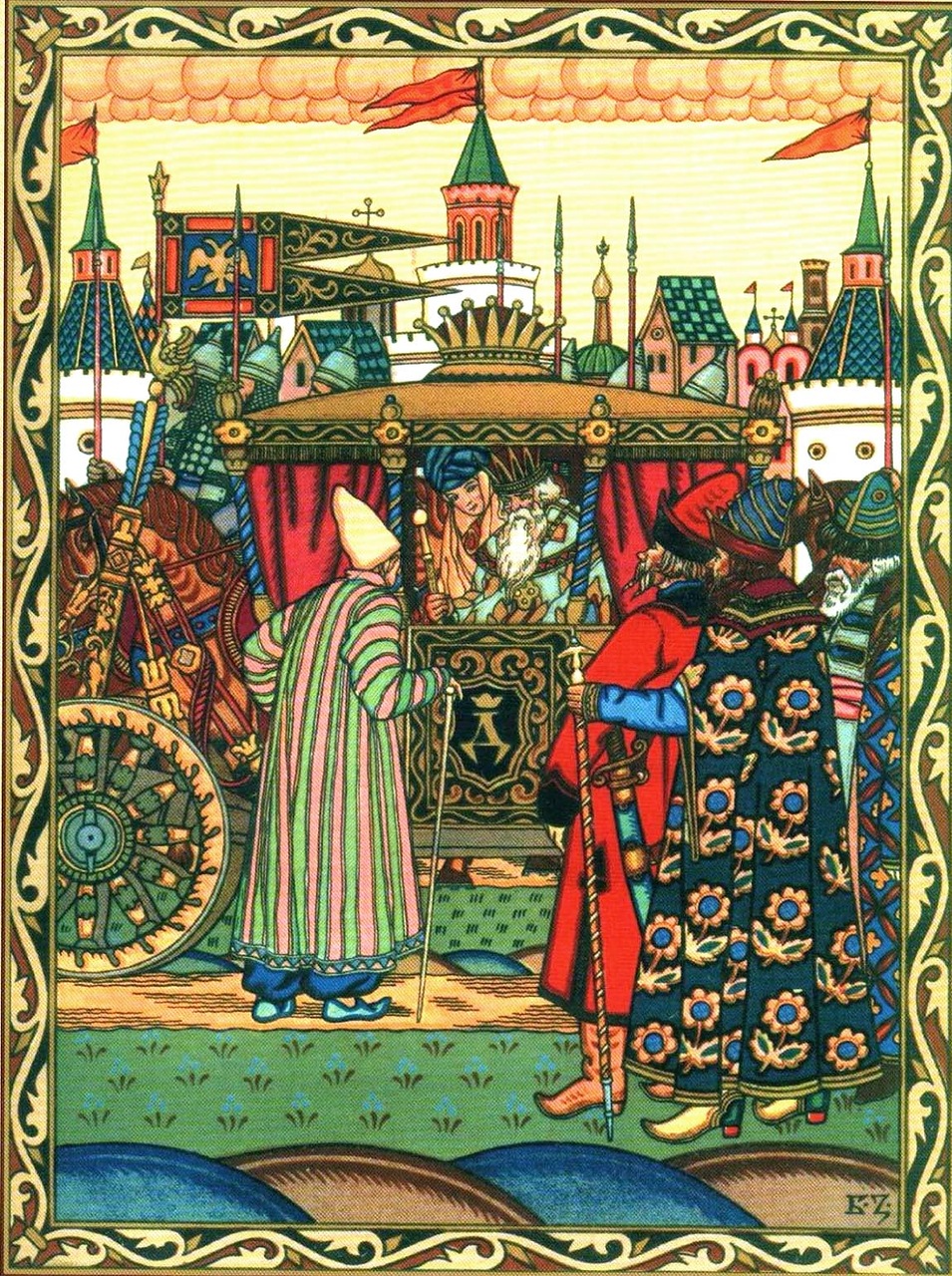 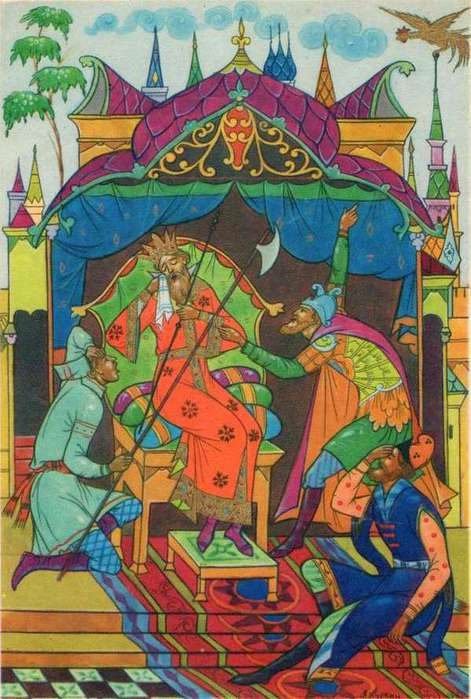 Свободно и стремительно движется сказка, создавая на лету беглые, но навсегда запоминающиеся картины природы, образы людей, зверей, волшебных существ.
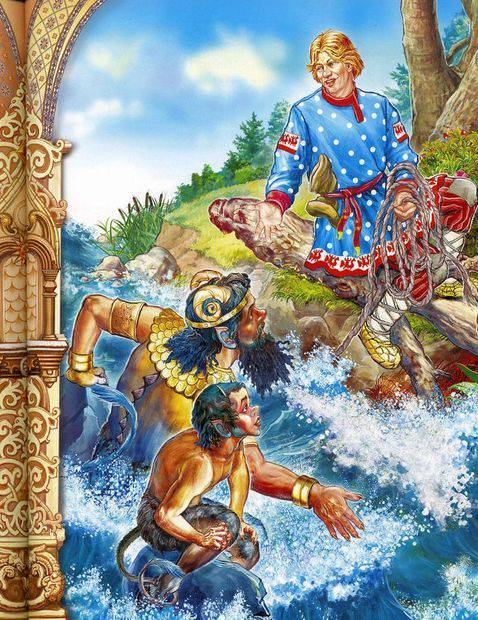 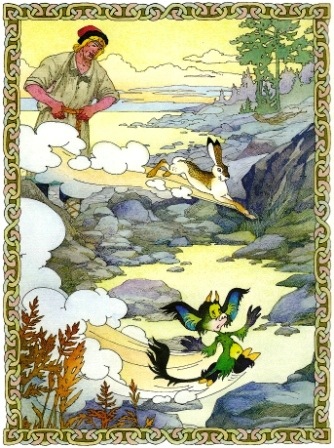 Слушая сказки Пушкина, мы с малых лет учимся ценить чистое, простое, чуждое преувеличения и напыщенности слово.
Сказка ложь,да в ней намёк,добрым молодцам урок.А.С. Пушкин